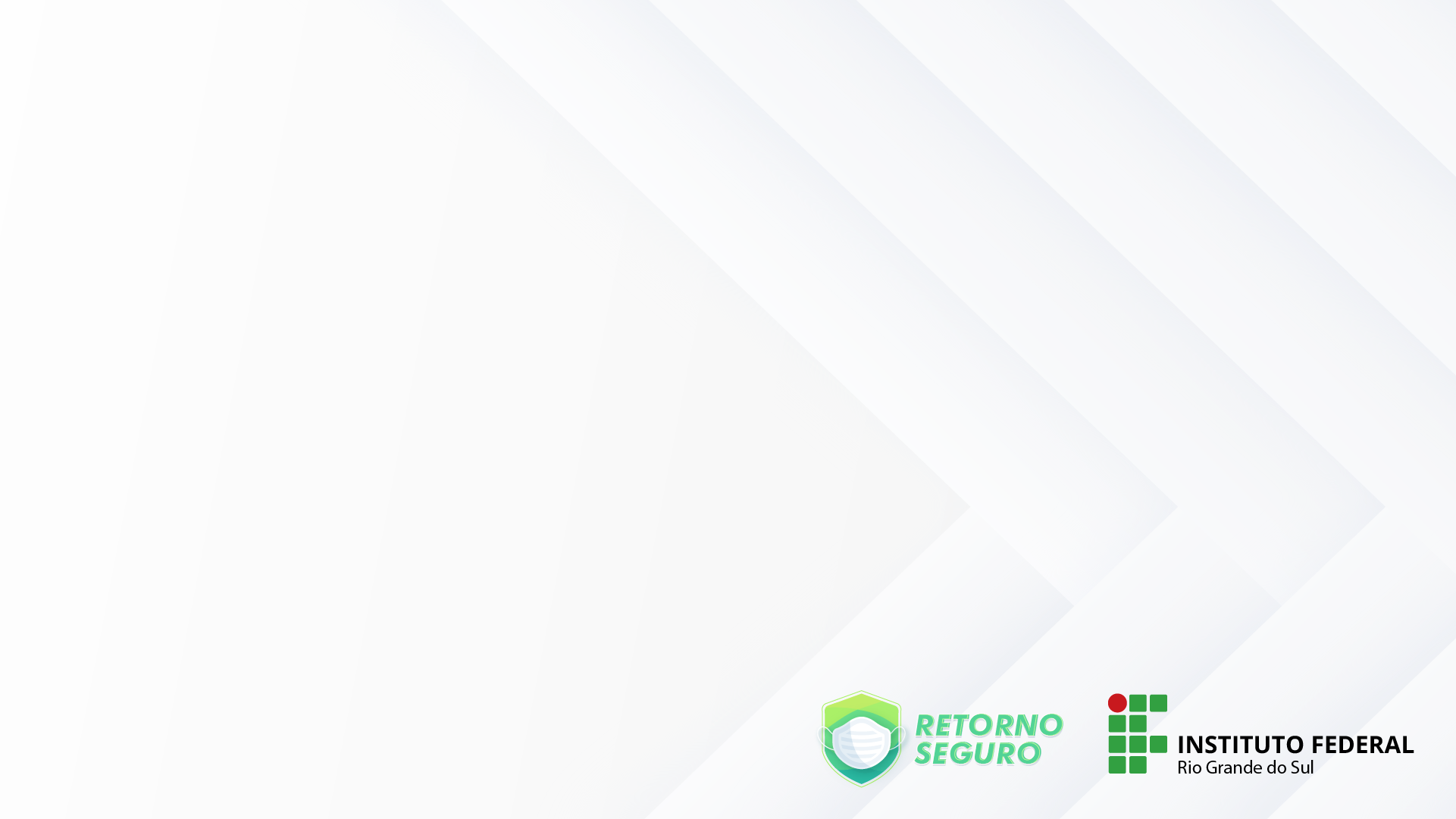 ADICIONAR TÍTULO
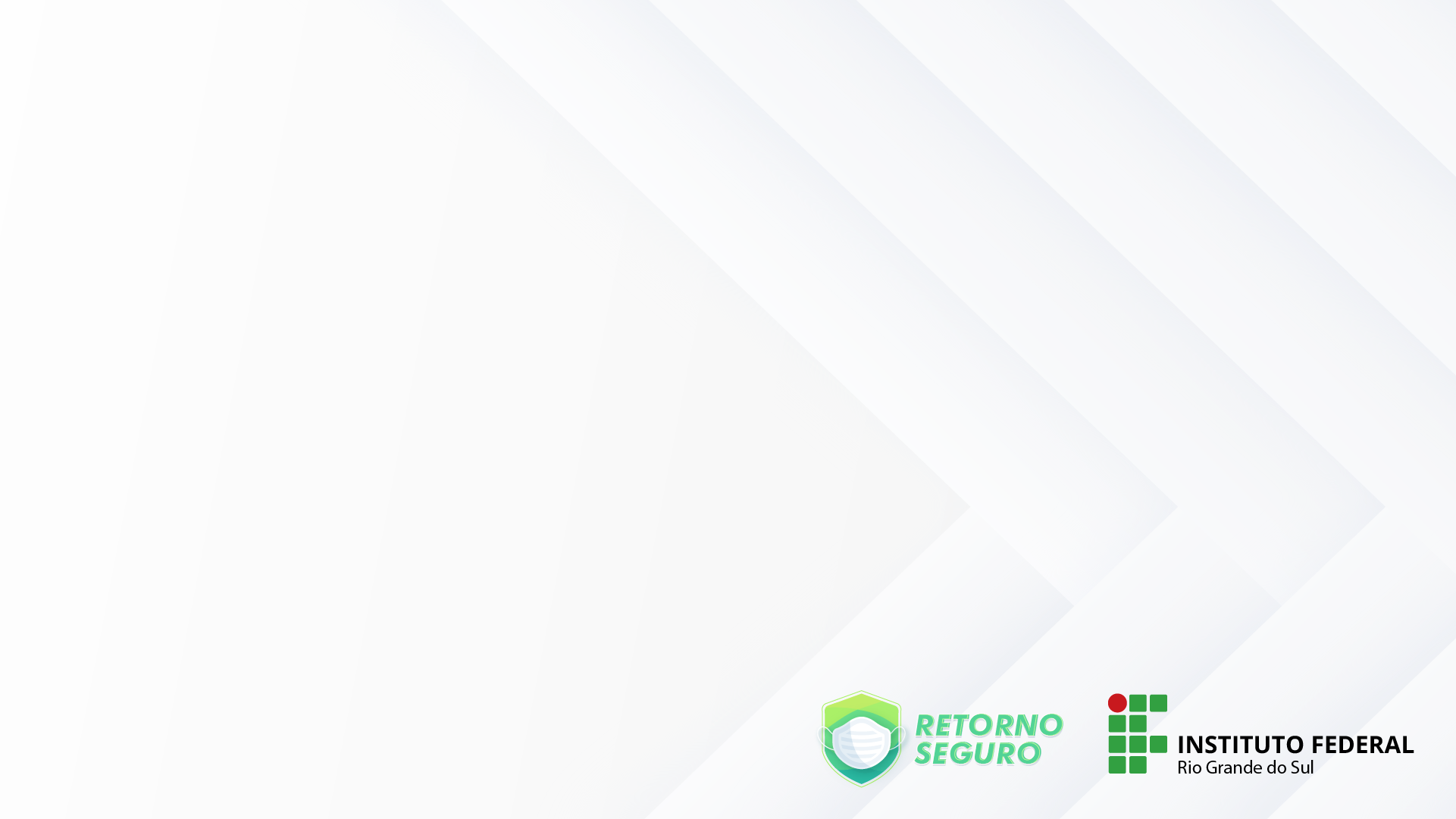 ADICIONAR TÍTULO
Conteúdo do slide Conteúdo do slide Conteúdo do slide Conteúdo do slide Conteúdo do slide Conteúdo do slide Conteúdo do slide
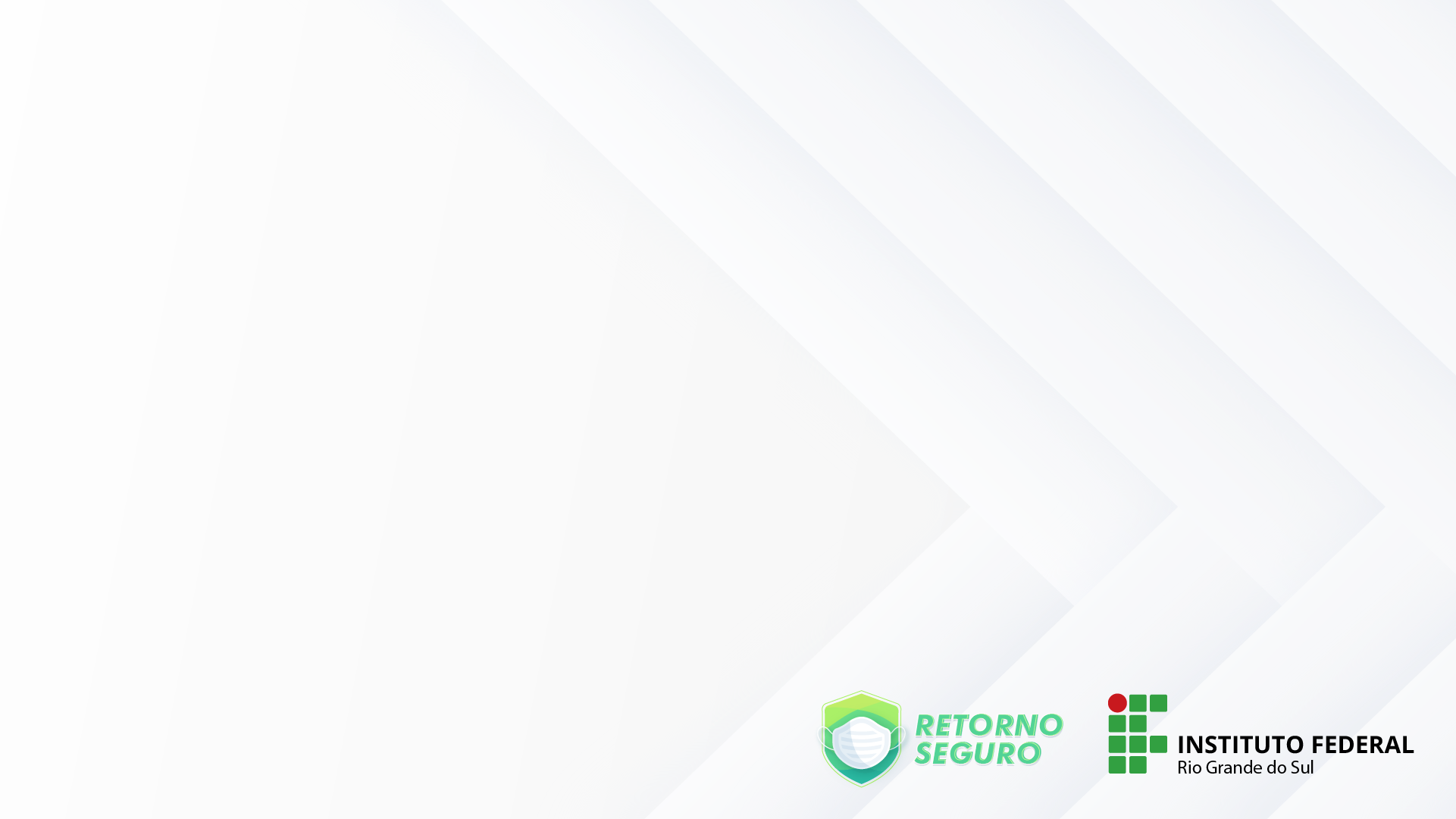 ADICIONAR TÍTULO
Conteúdo do slide Conteúdo do slide Conteúdo do slide Conteúdo do slide Conteúdo do slide Conteúdo do slide Conteúdo do slide
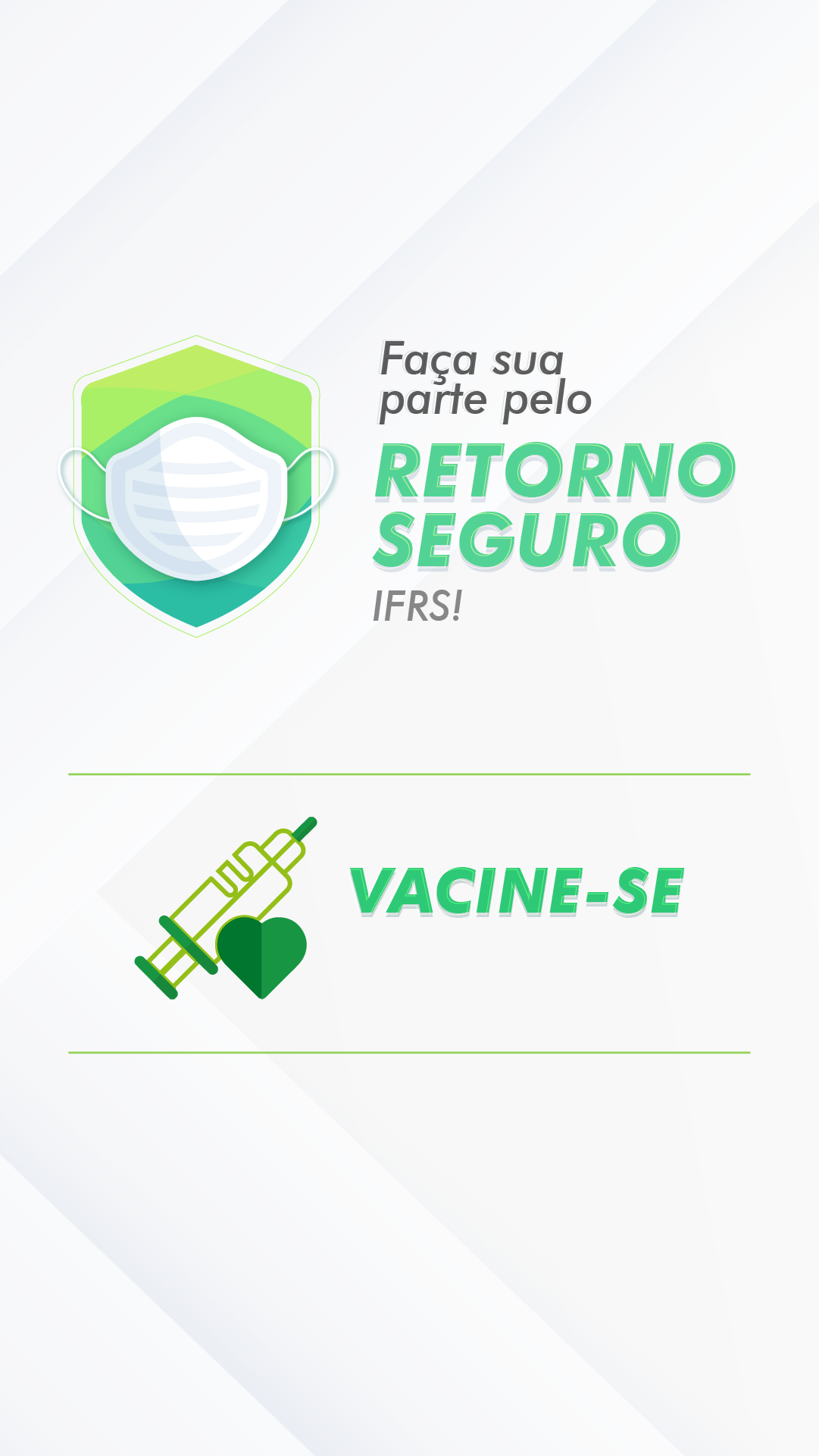